Figure 1. Tandem affinity purified Zfhx1b complexes contain multiple subunits of NuRD. (A) Graphic presentation of the ...
Hum Mol Genet, Volume 17, Issue 8, 15 April 2008, Pages 1175–1183, https://doi.org/10.1093/hmg/ddn007
The content of this slide may be subject to copyright: please see the slide notes for details.
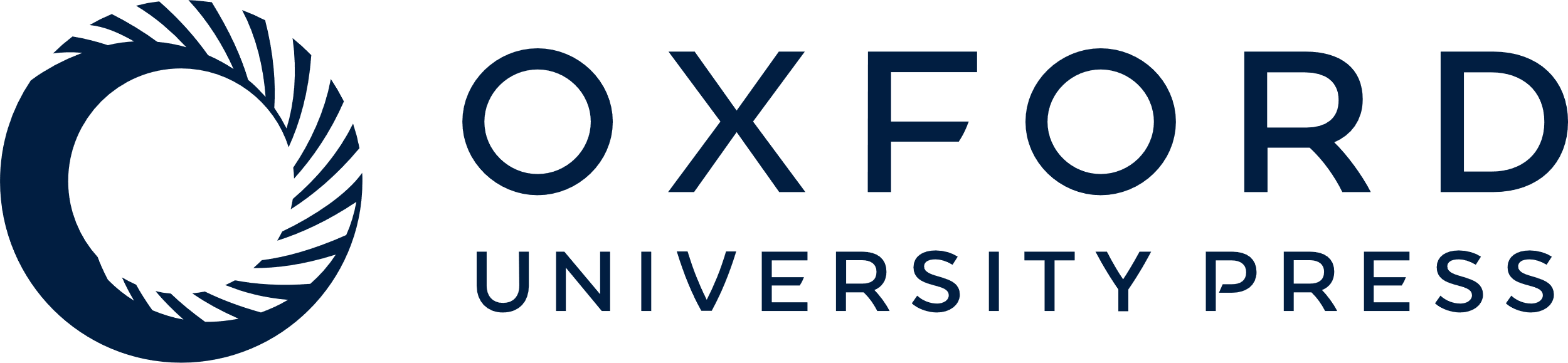 [Speaker Notes: Figure 1. Tandem affinity purified Zfhx1b complexes contain multiple subunits of NuRD. (A) Graphic presentation of the mouse Zfhx1b protein and the N-terminally 3XFS-tagged variant. The N-terminal and C-terminal zinc finger domains (NZF and CZF), Smad-binding domain (SBD), homeodomain-like domain (HD), the C3H type zinc finger (light grey box) and the CtBP interacting sites (CBS) are shown. (B) Schematic representation of the variant tandem affinity purification procedure. The first purification involves an in-batch Flag-IP of extracts of HEK293T cells, containing transiently synthesized 3XFS-Zfhx1b proteins. Upon elution with 3XFLAG peptides, the eluted proteins were applied to a streptactin-agarose column for a second purification. Precipitation was done using acetone. (C) Brilliant blue G-colloidal staining of the purified proteins from HEK293T cells transiently producing 3XFS-Zfhx1b or 3XFS-tag only. Co-purified proteins were identified by MS.


Unless provided in the caption above, the following copyright applies to the content of this slide: © The Author 2008. Published by Oxford University Press. All rights reserved. For Permissions, please email: journals.permissions@oxfordjournals.org]